Properties and Changes of MaterialsLesson 1
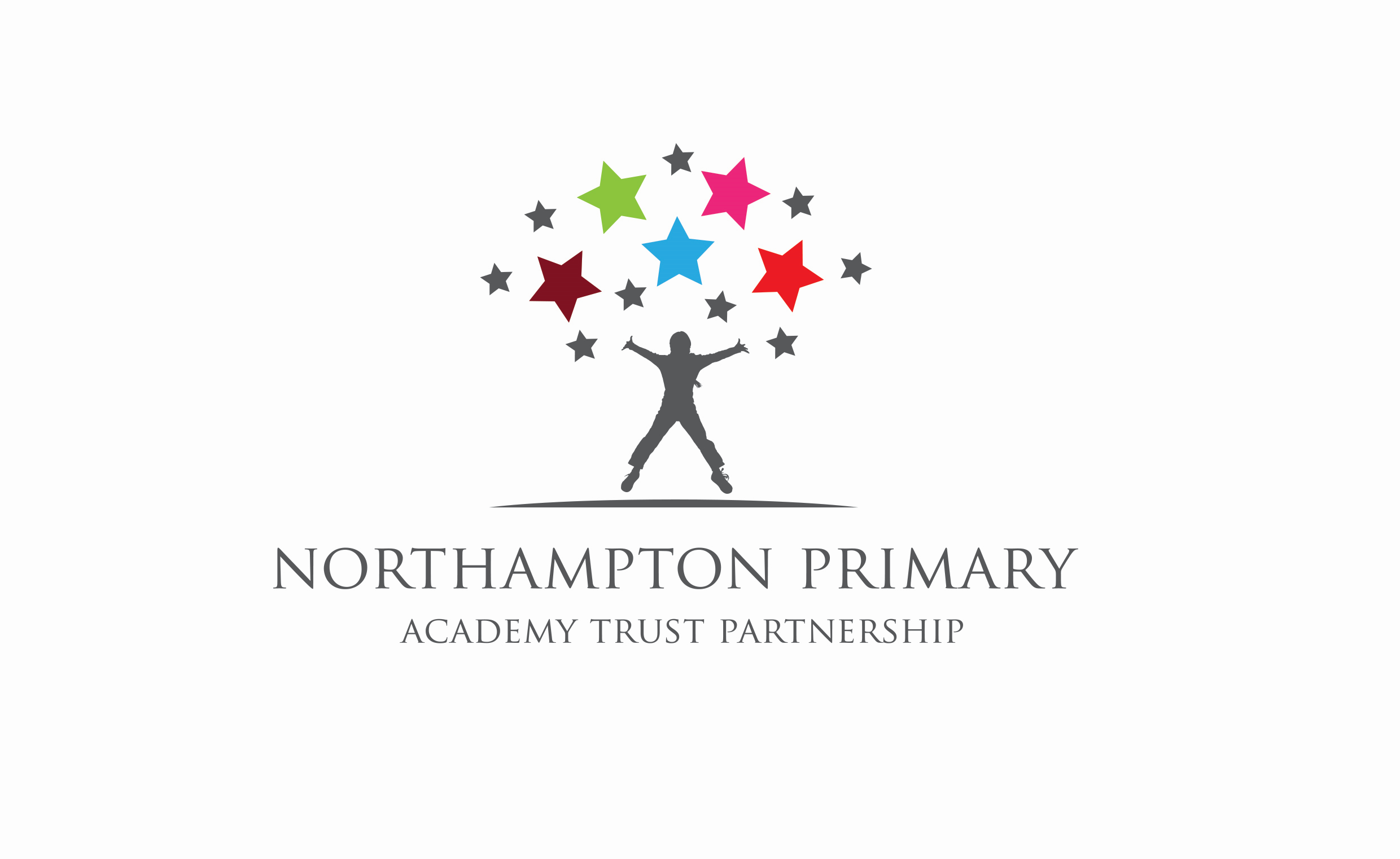 © All rights reserved Northampton Primary Academy Trust 2020
How can the properties of solids, liquids and gases be explained?
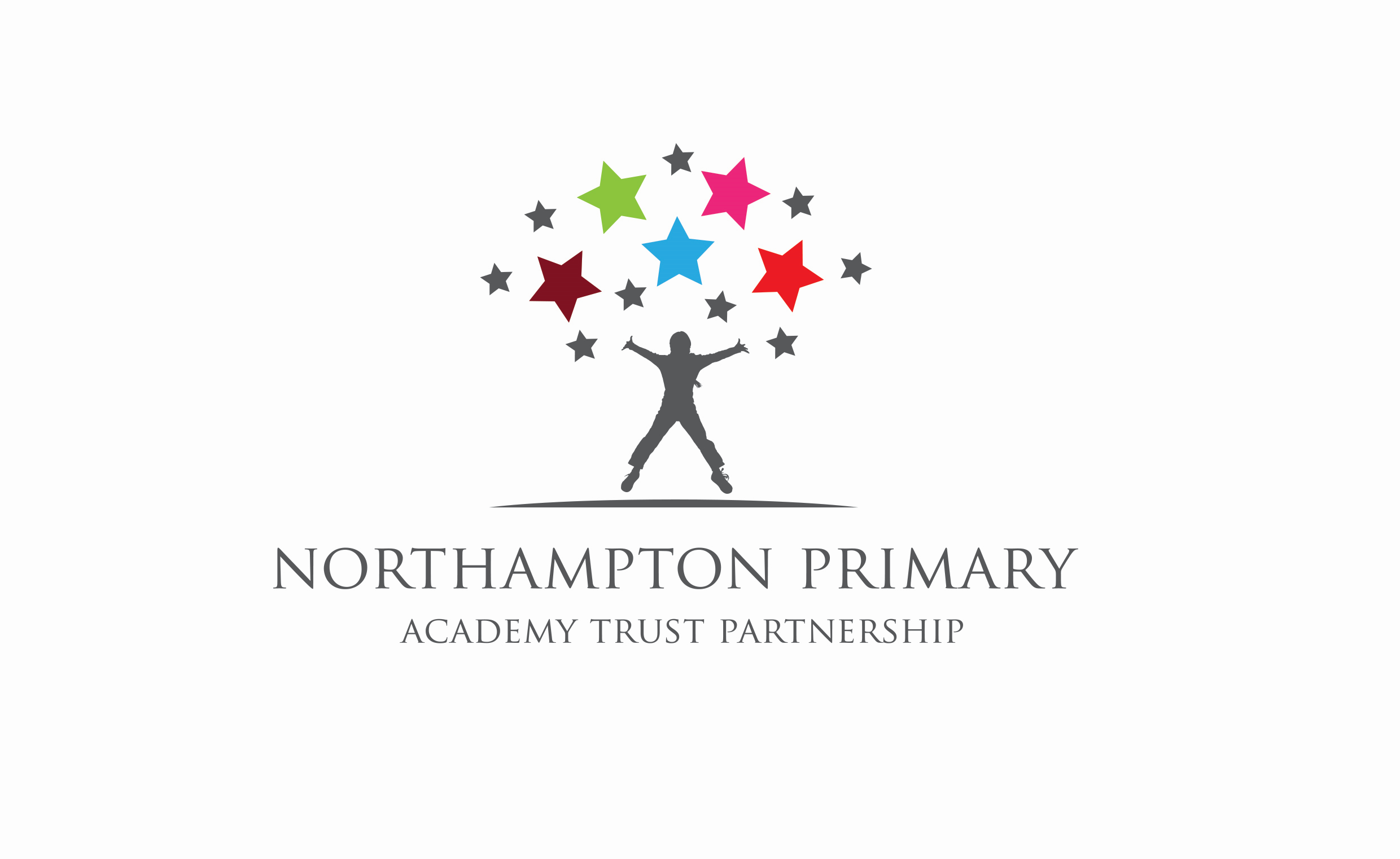 © All rights reserved Northampton Primary Academy Trust 2020
Which state of matter?
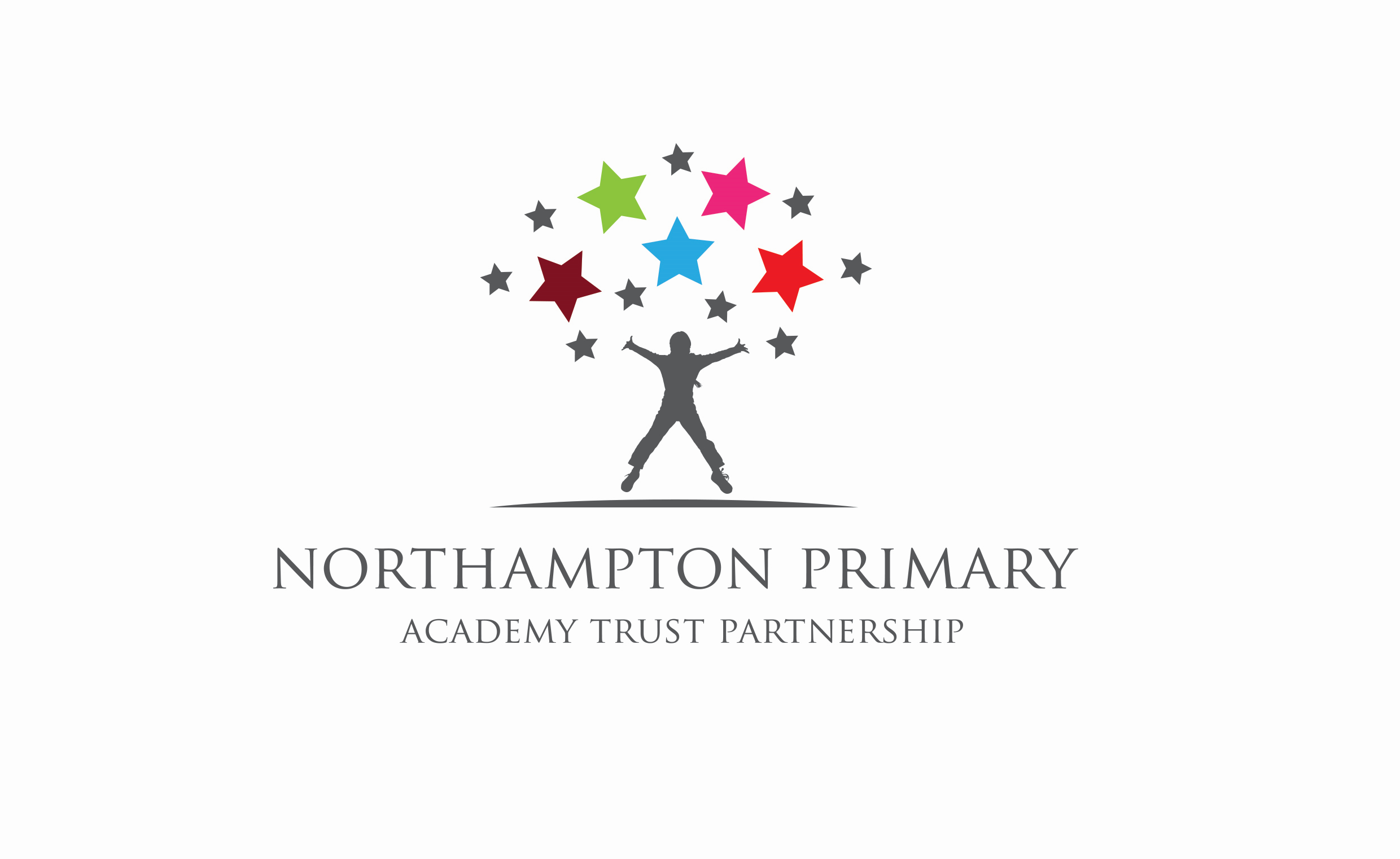 © All rights reserved Northampton Primary Academy Trust 2020
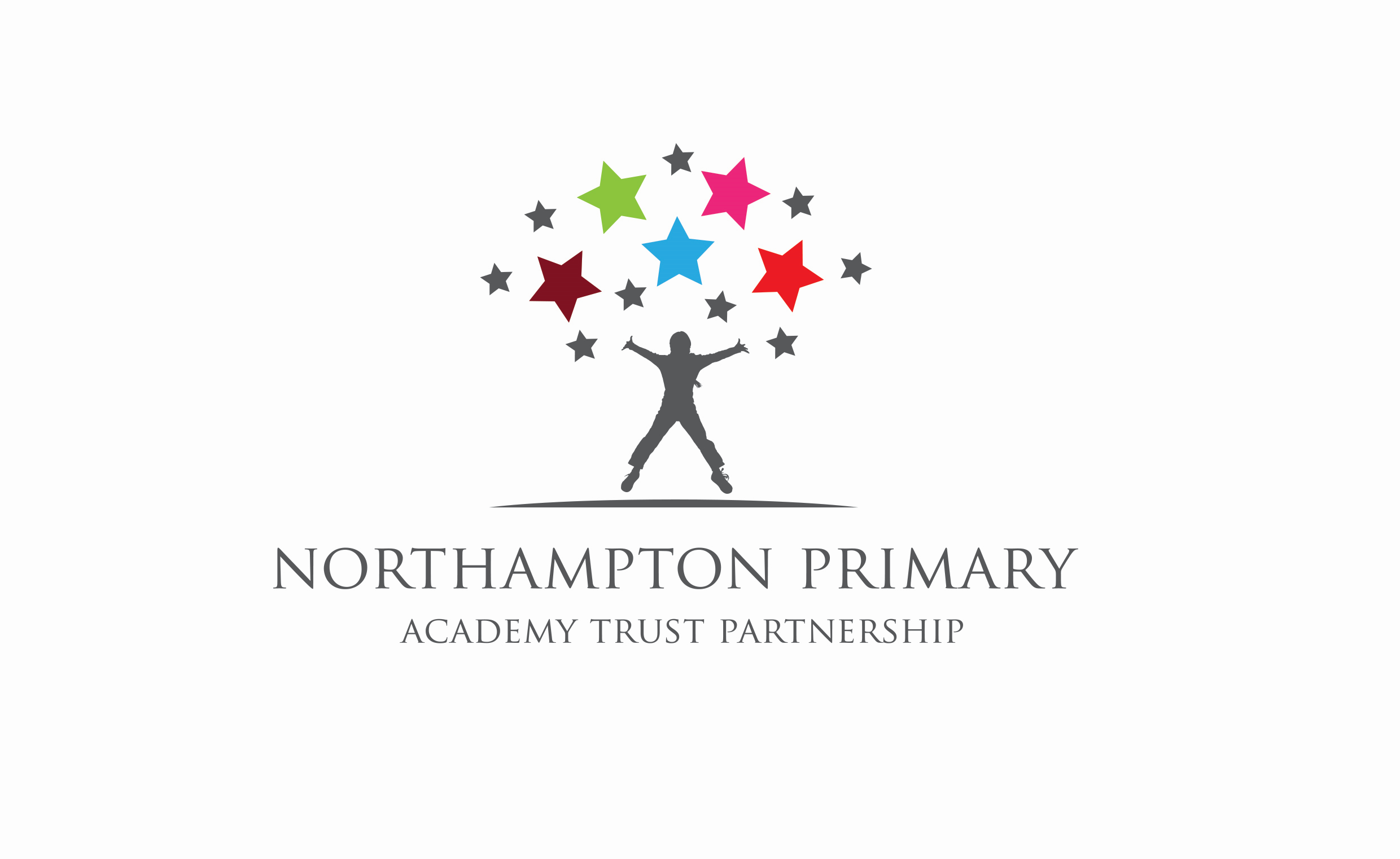 © All rights reserved Northampton Primary Academy Trust 2020
The Particle Model
https://m.youtube.com/watch?v=frFFoiXwqww
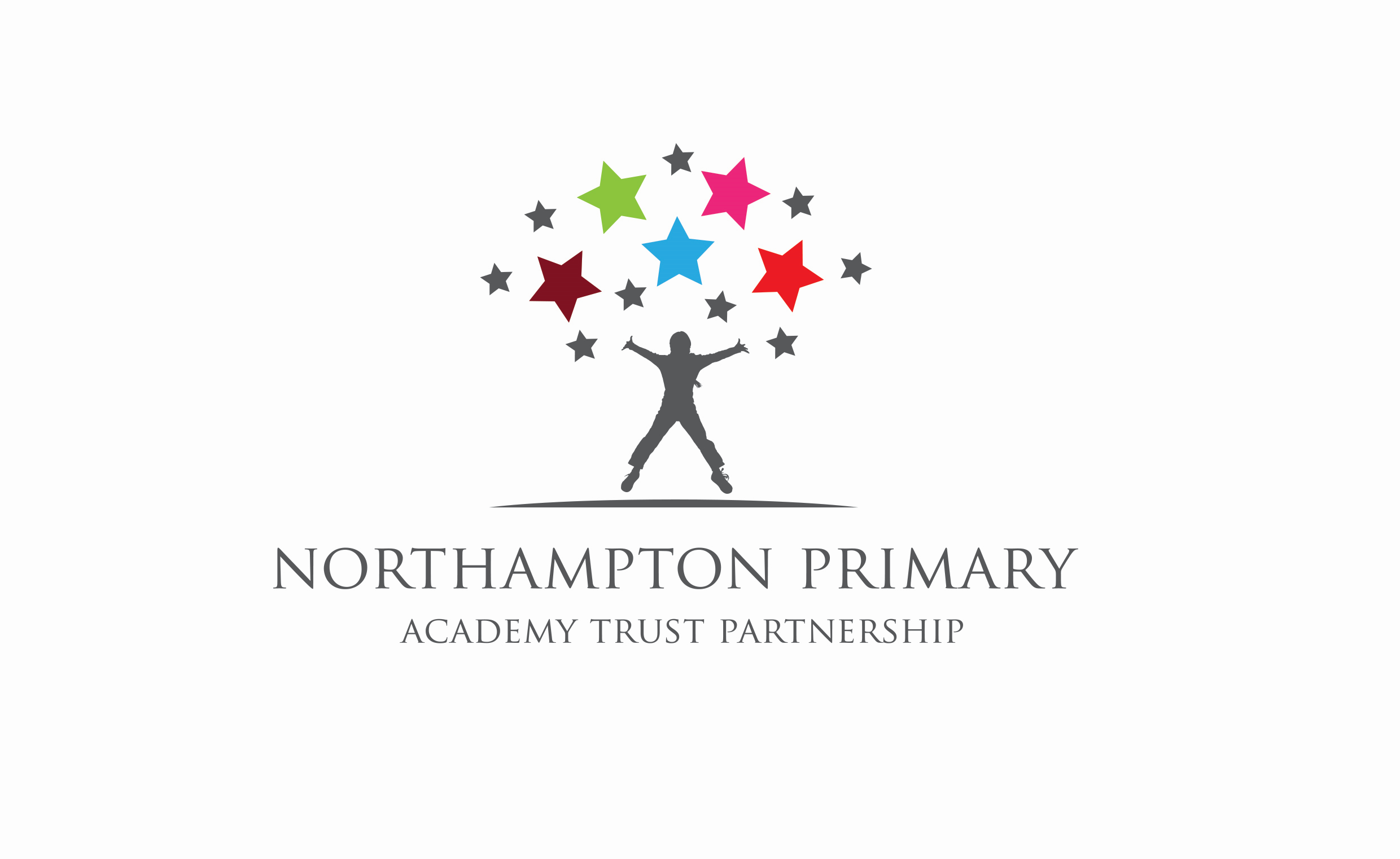 © All rights reserved Northampton Primary Academy Trust 2020
The Particle Model
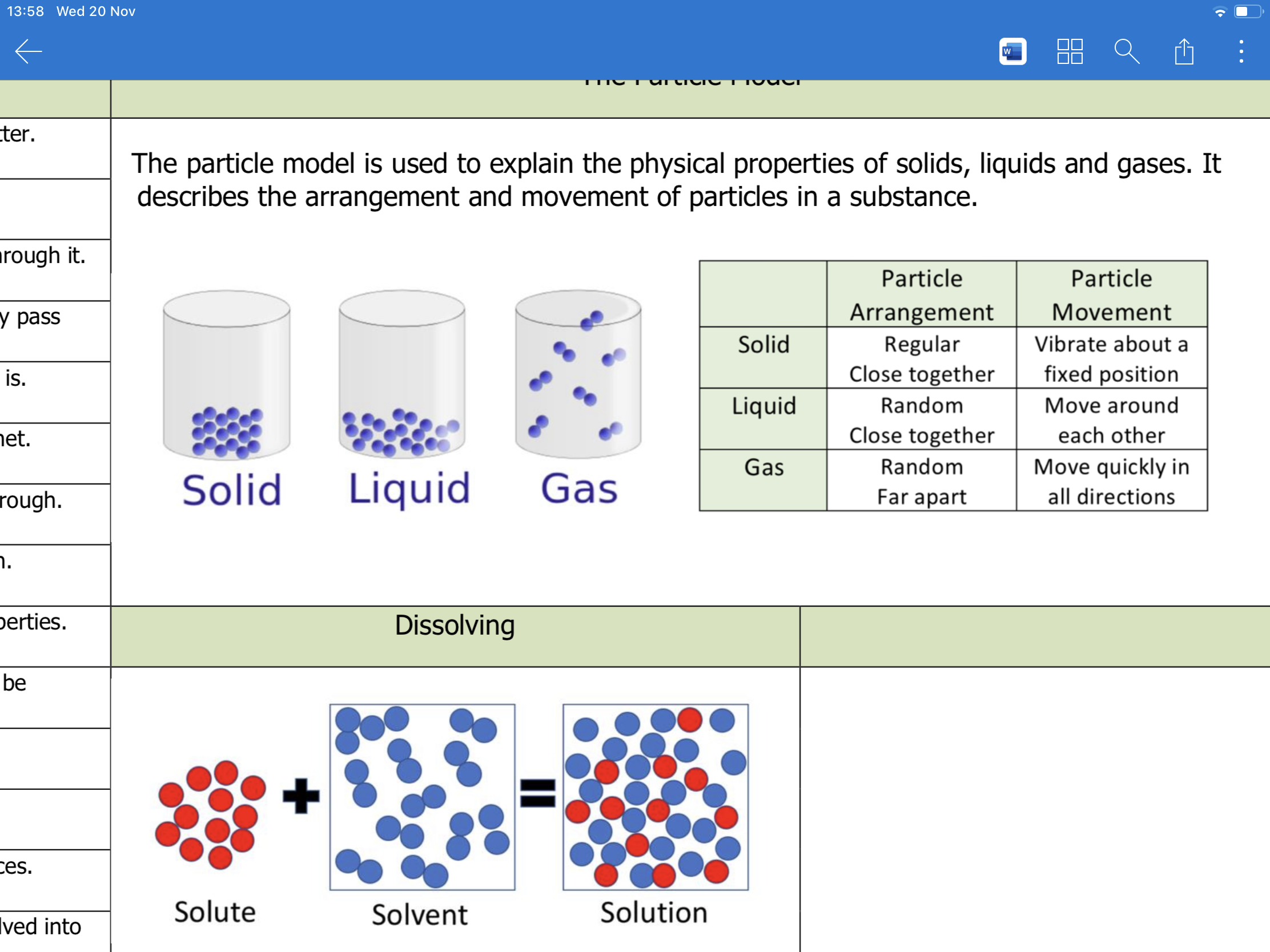 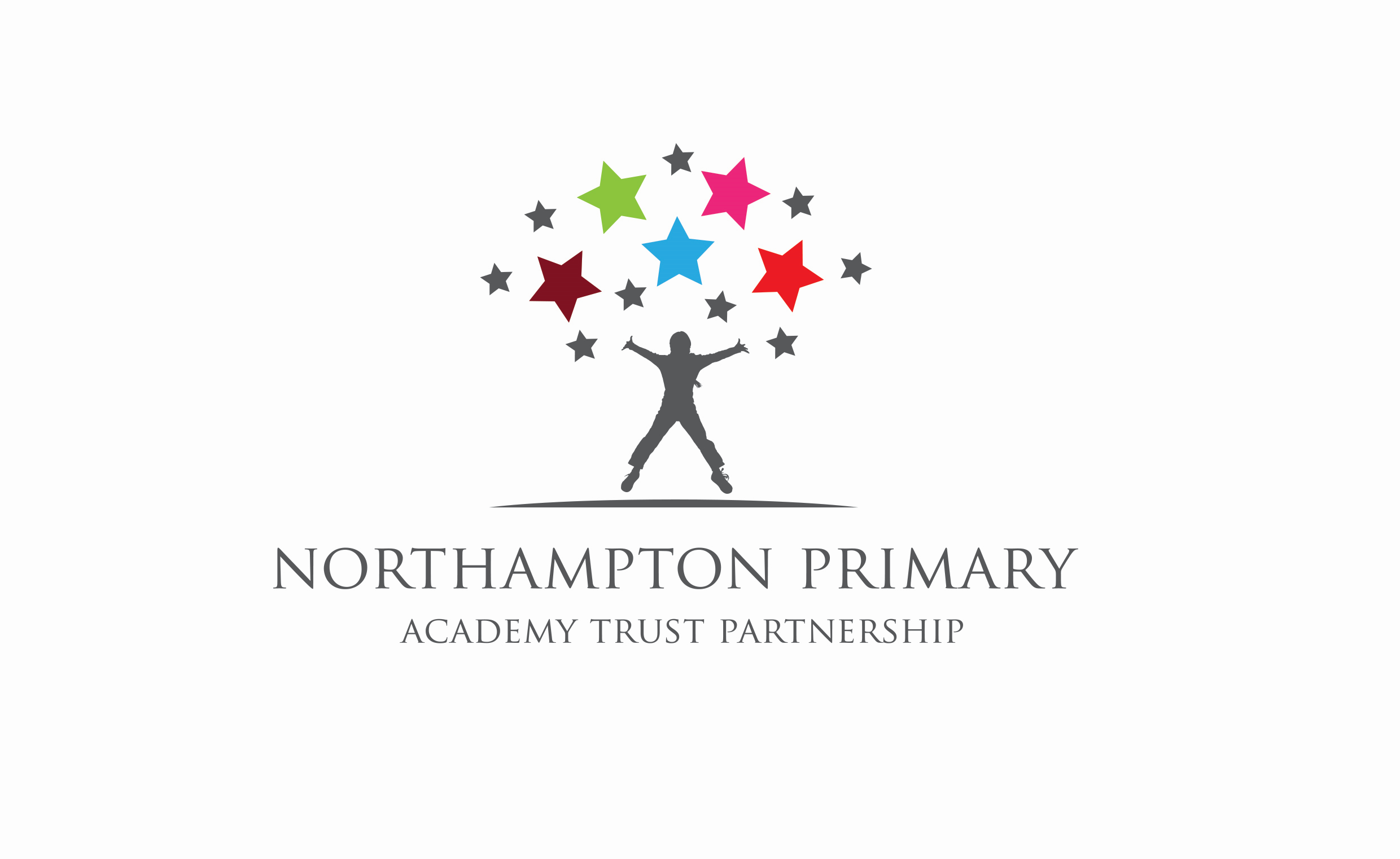 © All rights reserved Northampton Primary Academy Trust 2020
Writing Opportunity
Describe the arrangement and movement of particles in solids, liquids and gases.
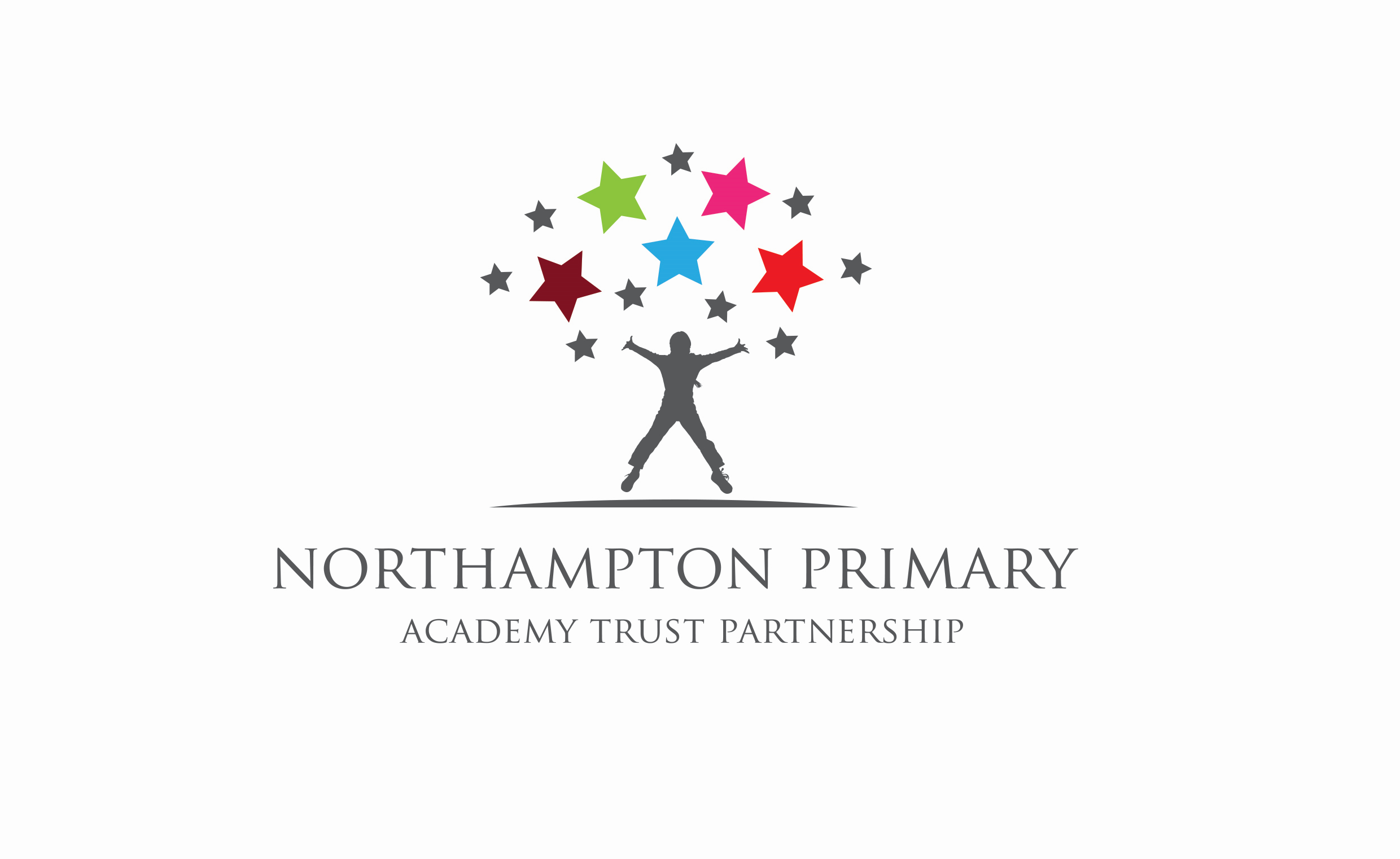 © All rights reserved Northampton Primary Academy Trust 2020